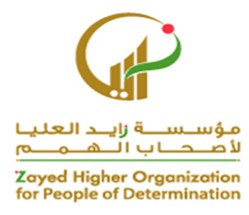 يعتذر عندما يقوم بفعل خاطئ
مقدم الهدف: سحر محمد الحوسني
2
التسامح
أنا أسف
https://www.youtube.com/watch?v=AAqyvj7OfWM
https://www.youtube.com/watch?v=me8aC7aJFB4
3
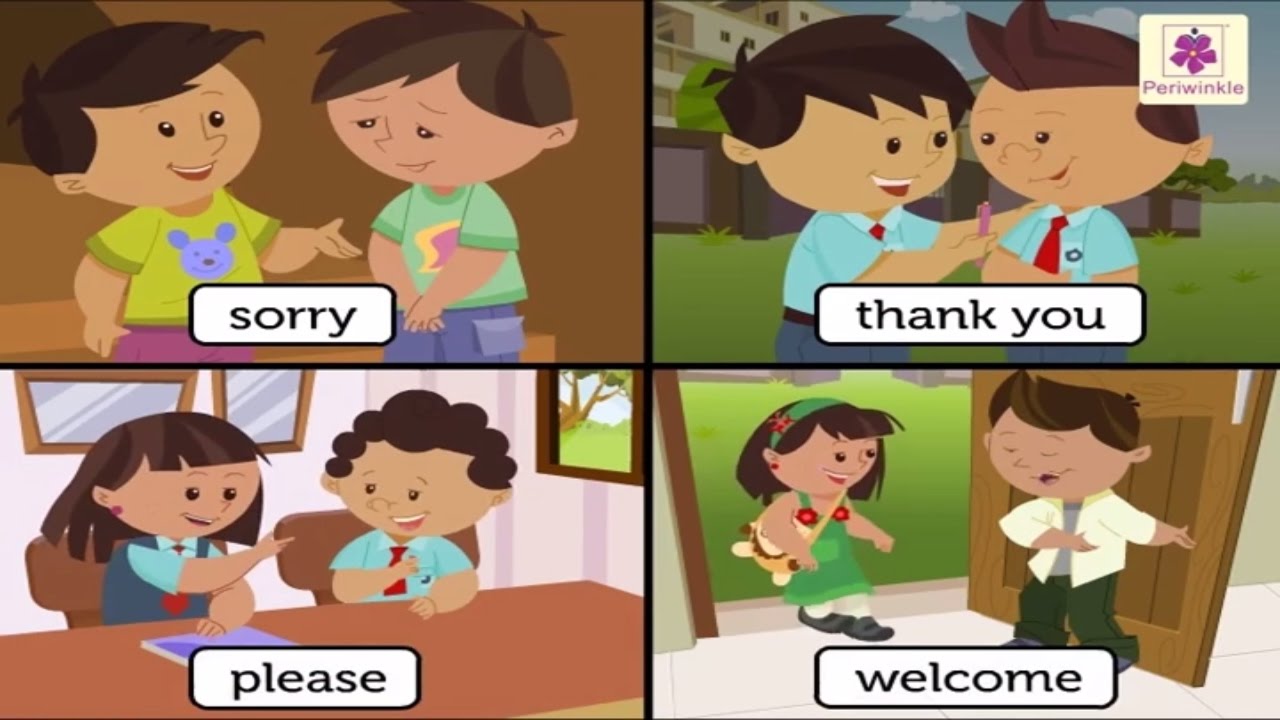 أنا أسف
https://www.youtube.com/watch?v=9yZsCmgfghg
4
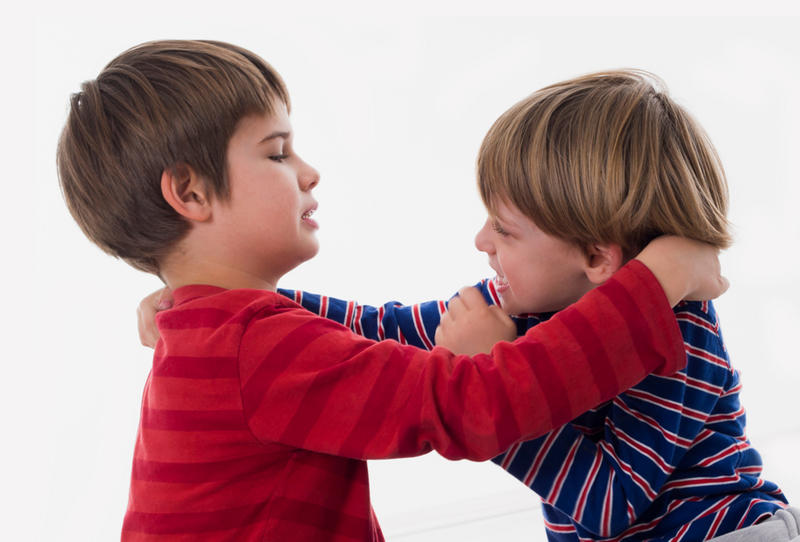 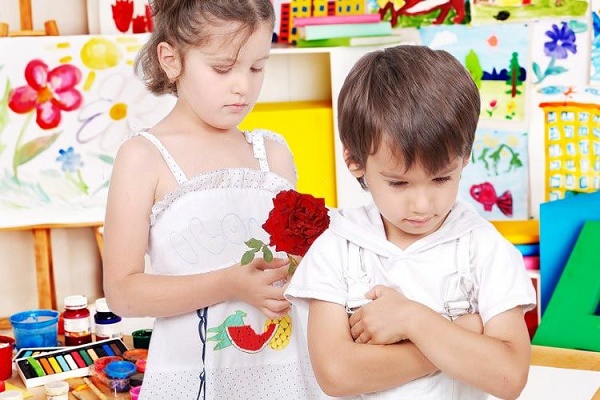 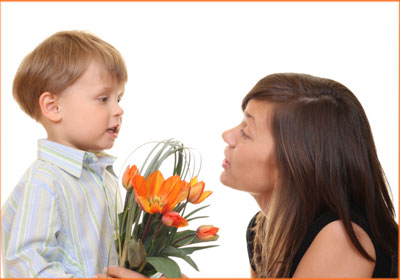 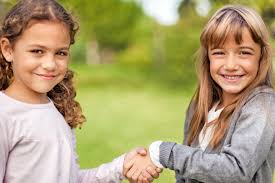 ضع دائرة على سلوك الاعتذار
أنا أسف
لون
6
شكراً للجميع